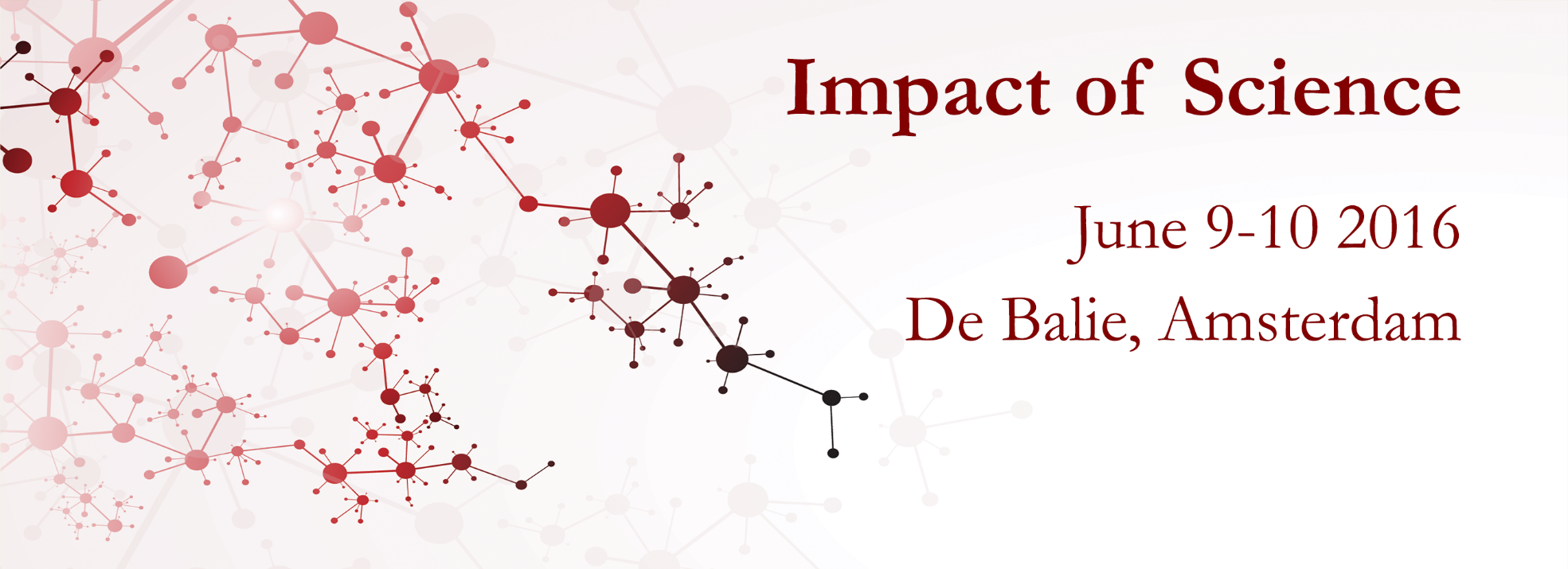 Welcome to the international course on

Science Communication for Societal Impact
14-18 September, hosted online from Delft
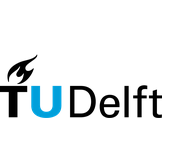 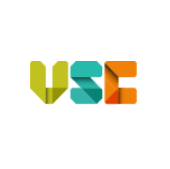 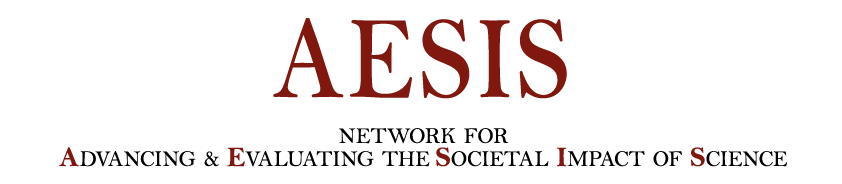 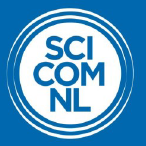 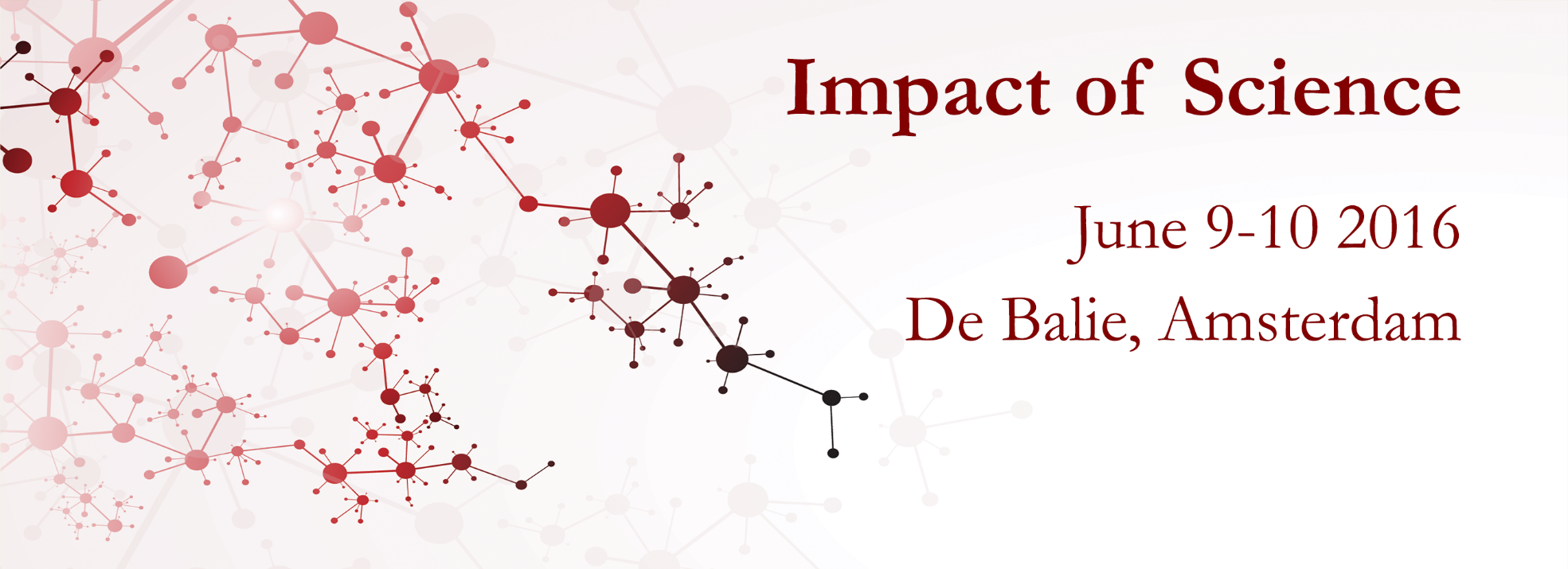 Science Communication for Societal Impact
14-18 September 2020
DAY 1
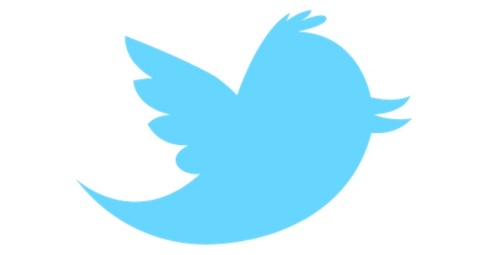 #SciCom20
@AesisNet
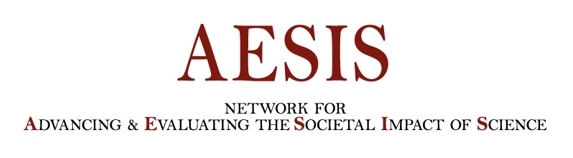 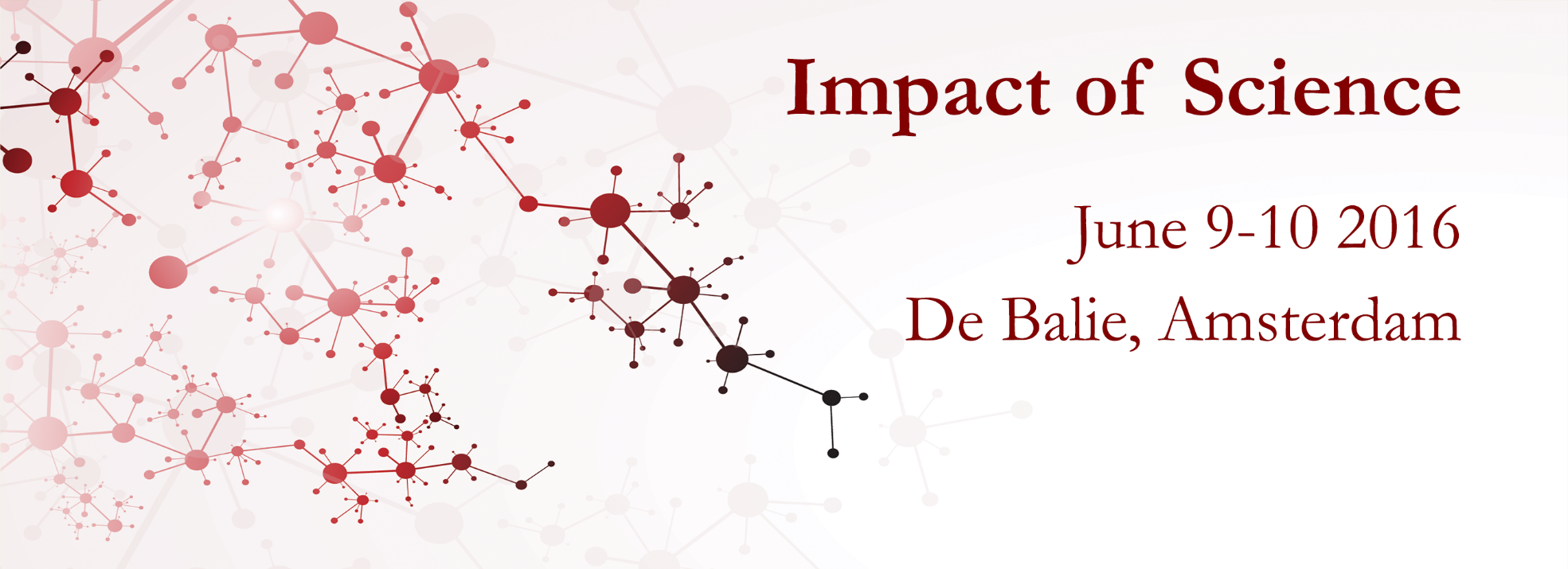 Science Communication for Societal Impact
14-18 September 2020
THE TEAM
Anika Duut van Goor – Director
Jelmer Gerritsen – Project Manager
Lonneke Tielrooij – Conference manager
Louis Roijmans – Project Manager
Donna van Eerd – Project Manager
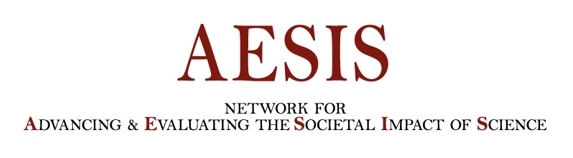 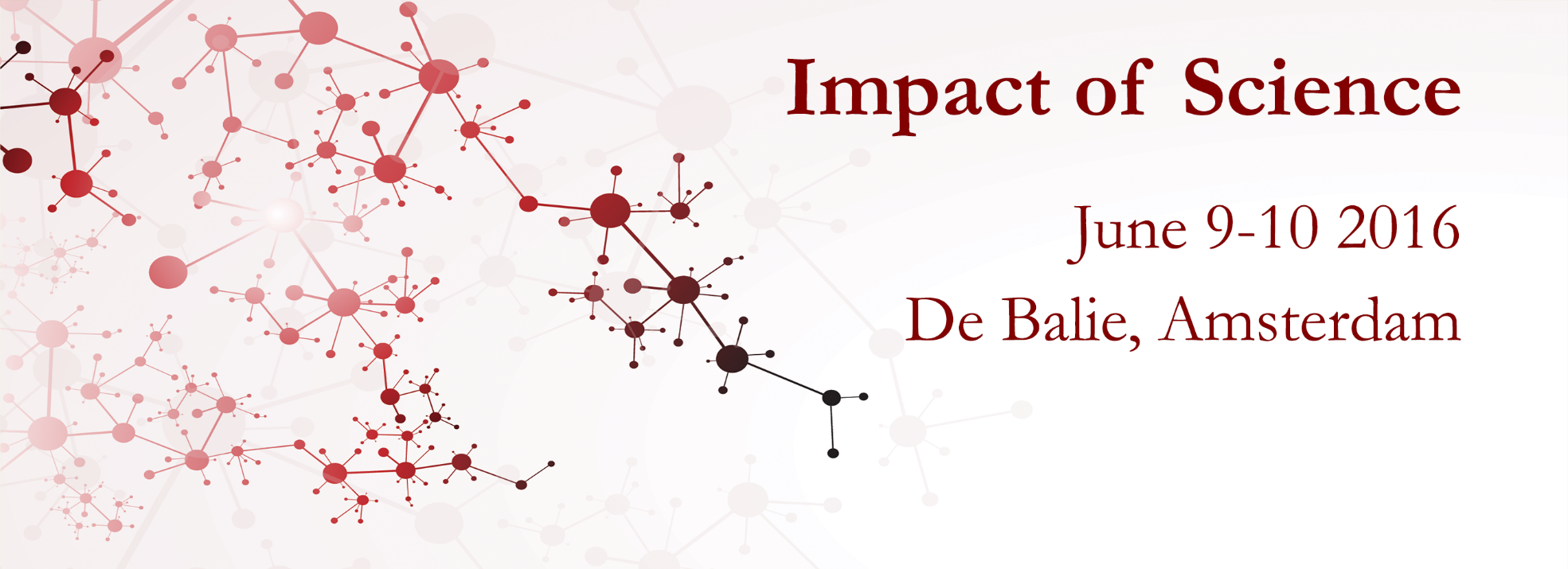 Science Communication for Societal Impact
14-18 September 2020
ZOOM
Video lay-out:
Active speaker
Gallery view
Shared screen
Pin video
Tools:
(Un)mute
Chat box
Break out rooms
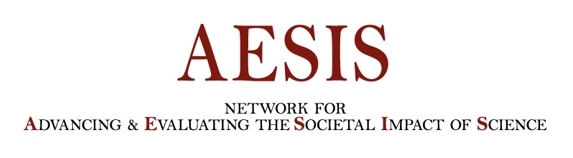 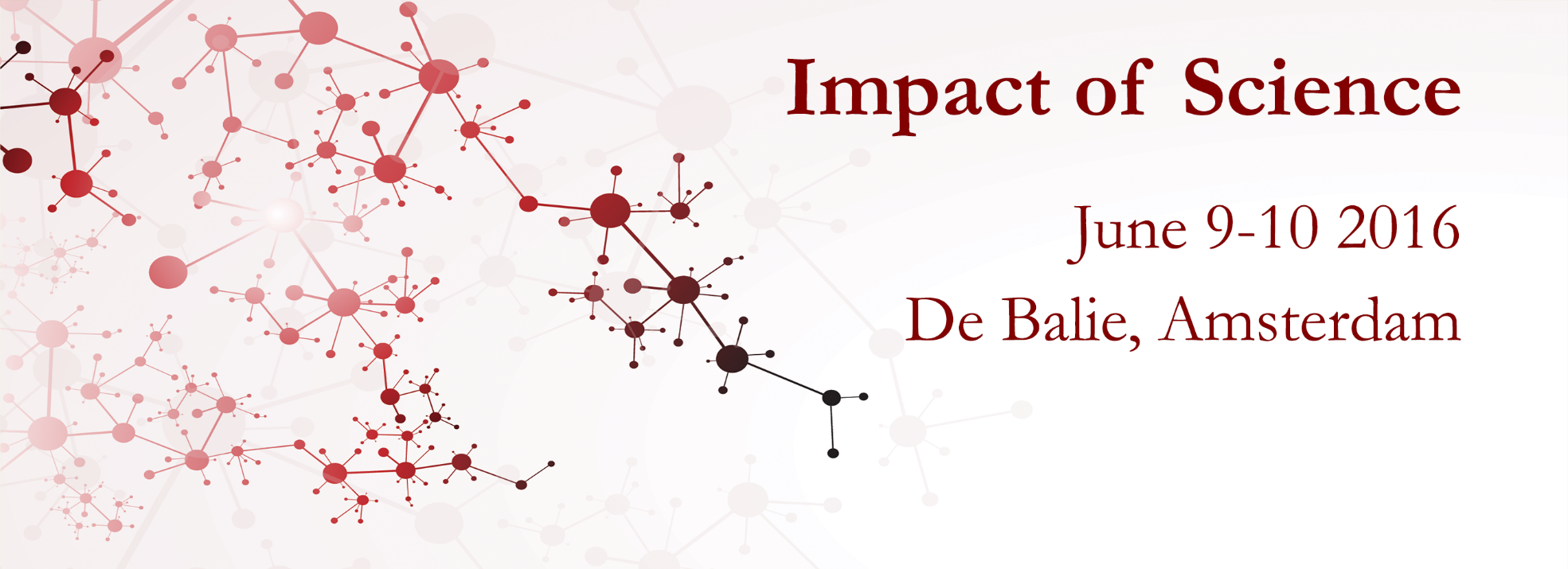 Science Communication for Societal Impact
14-18 September 2020
OVERVIEW OF AESIS
The AESIS network was founded in 2015 with the aim of creating an international, open community for various types of professionals working on stimulating and demonstrating the impact of science on economy, culture and well-being.
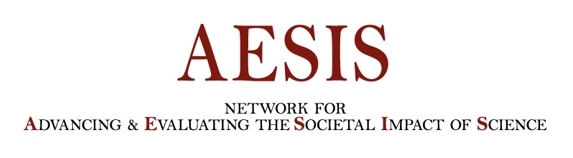 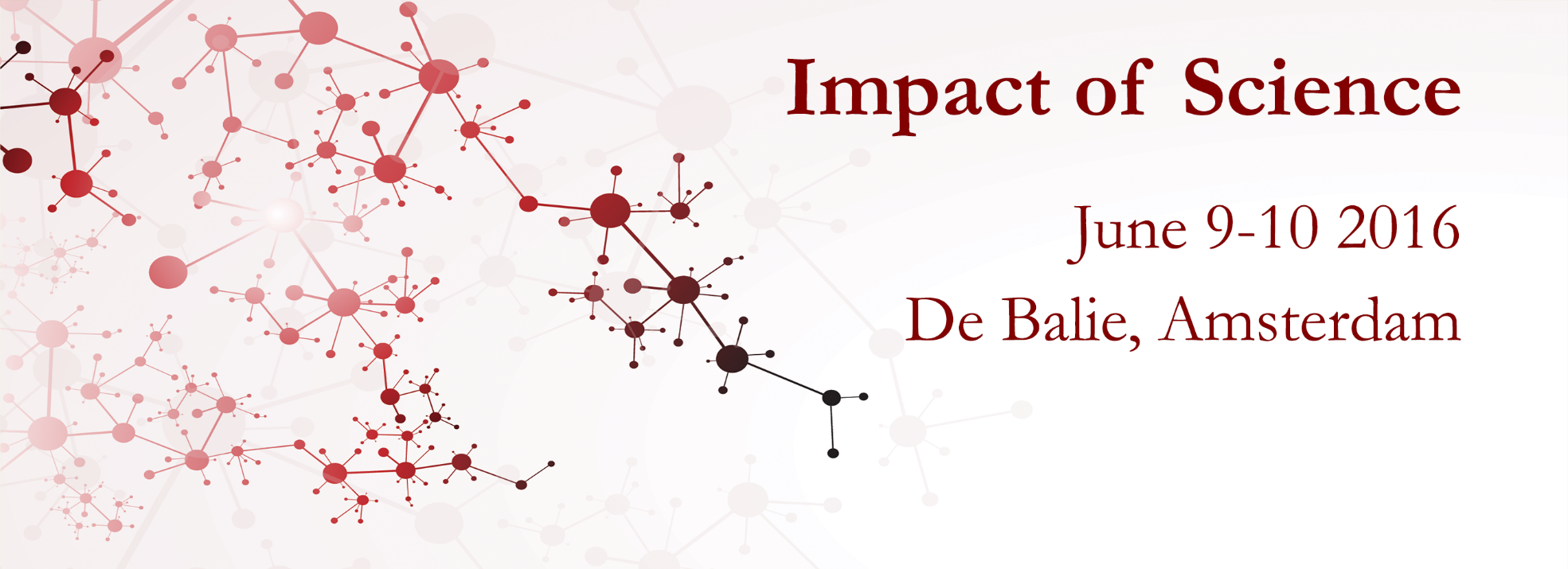 Science Communication for Societal Impact
14-18 September 2020
OVERVIEW OF AESIS
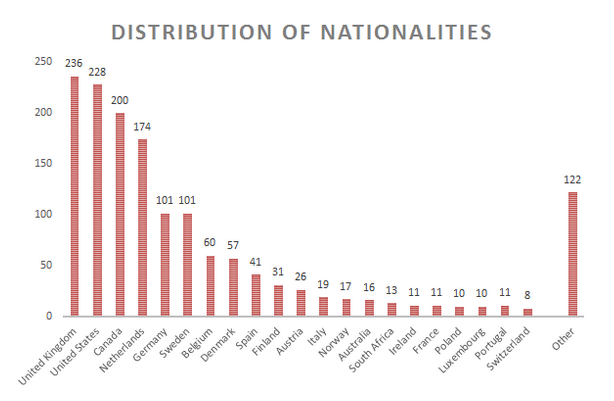 The AESIS network was founded in 2015 with the aim of creating an international, open community for various types of professionals working on stimulating and demonstrating the impact of science on economy, culture and well-being.
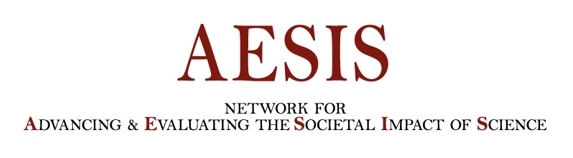 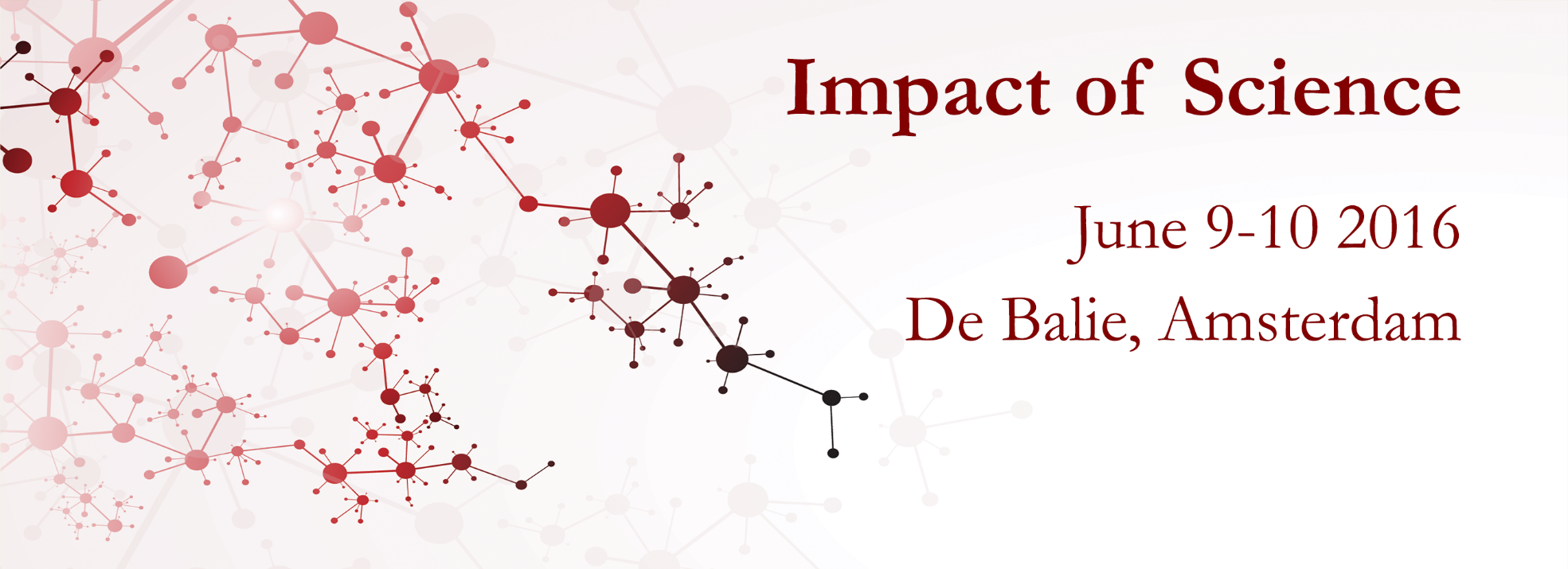 Science Communication for Societal Impact
14-18 September 2020
Monday 14 September – Welcome and introduction to Science Communication for Impact
	Joost Ravoo & Roy Meijer, and Paul Manners	

Tuesday 15 September – Science communication, university strategies, obstacles and criteria	Maarten van der Sanden and Alex Verkade
	Wednesday 16 September – Facilitating science communication to society and lessons learned from COVID-19
	Cissi Askwall & Anna Maria Fleetwood, and Stefanie Molthagen-Schnöring 

Thursday 17 September – Connecting Organisations for Societal Impact and Public & Policy Engagement
	Ben Vivekanandan and Emily Jesper

Friday 18 September- Science Gallery Rotterdam: Science Communication for Societal Impact
	Fred Balvert
	Case study presentations
OVERVIEW OF THE COURSE
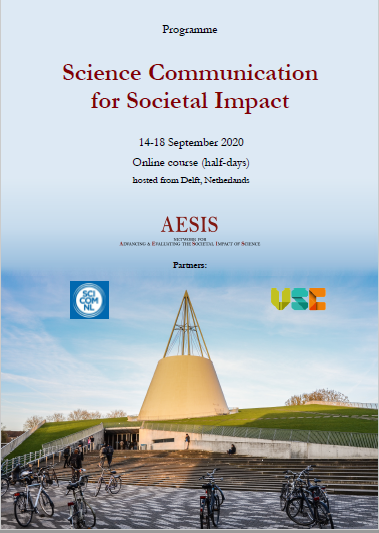 #SciCom20
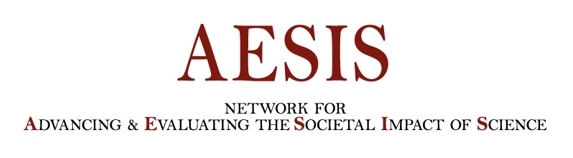 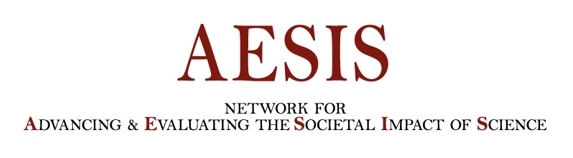 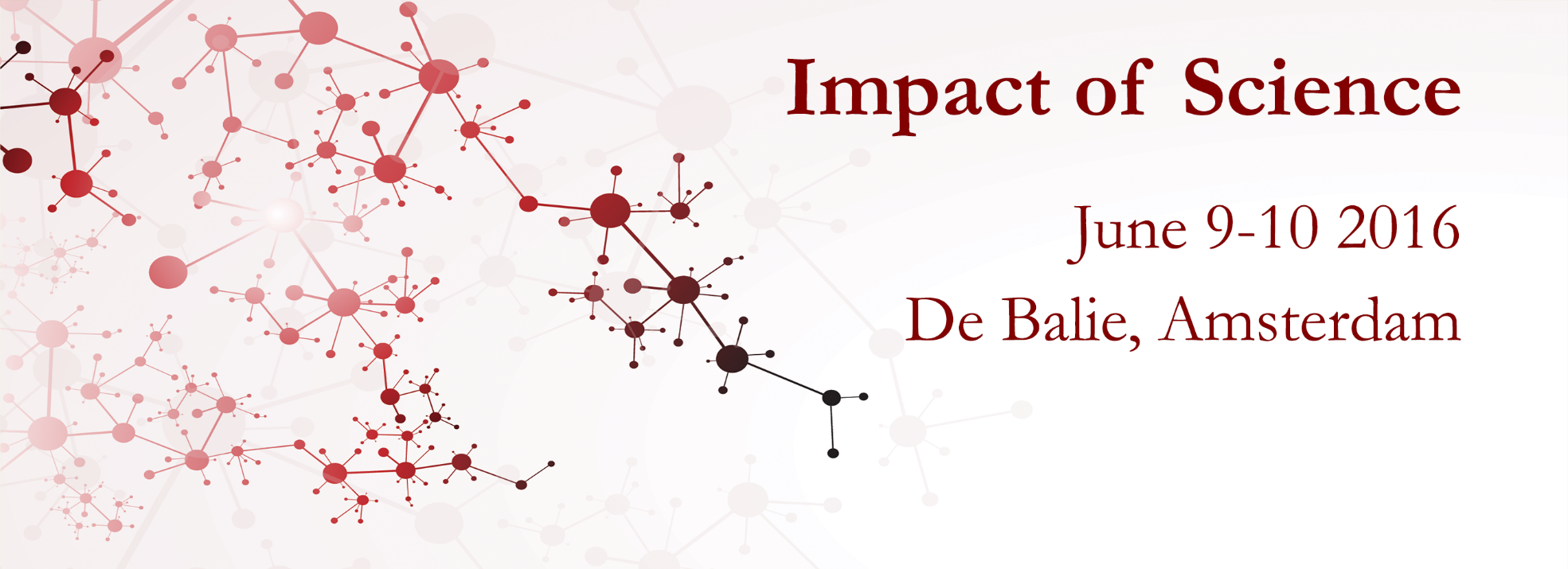 Science Communication for Societal Impact
14-18 September 2020
OVERVIEW OF THE PROGRAMME
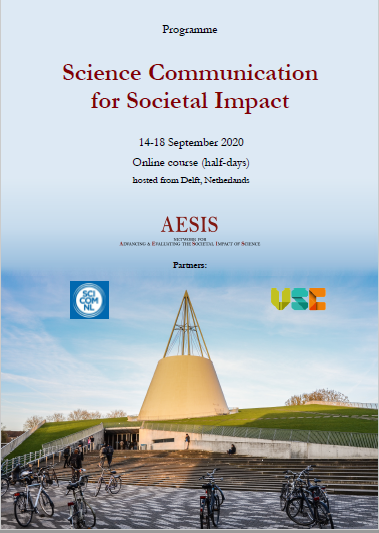 Introduction
	Opening of the course 
		by Joost Ravoo & Roy Meijer	
	General introduction participants

Paul Manners
Science Communication - Pathway to Societal Impact:
	From communication to collaboration: public 	engagement
	How to increase the change of effective impact 	through public engagement
	The importance of evaluation and evidence of 	change
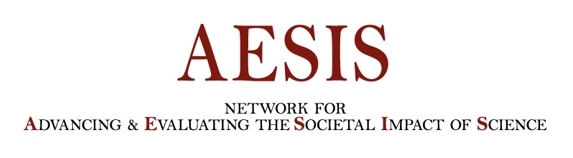 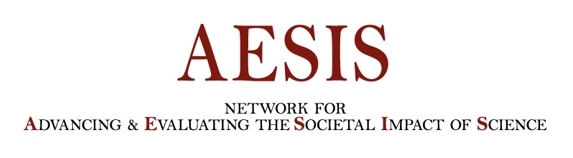 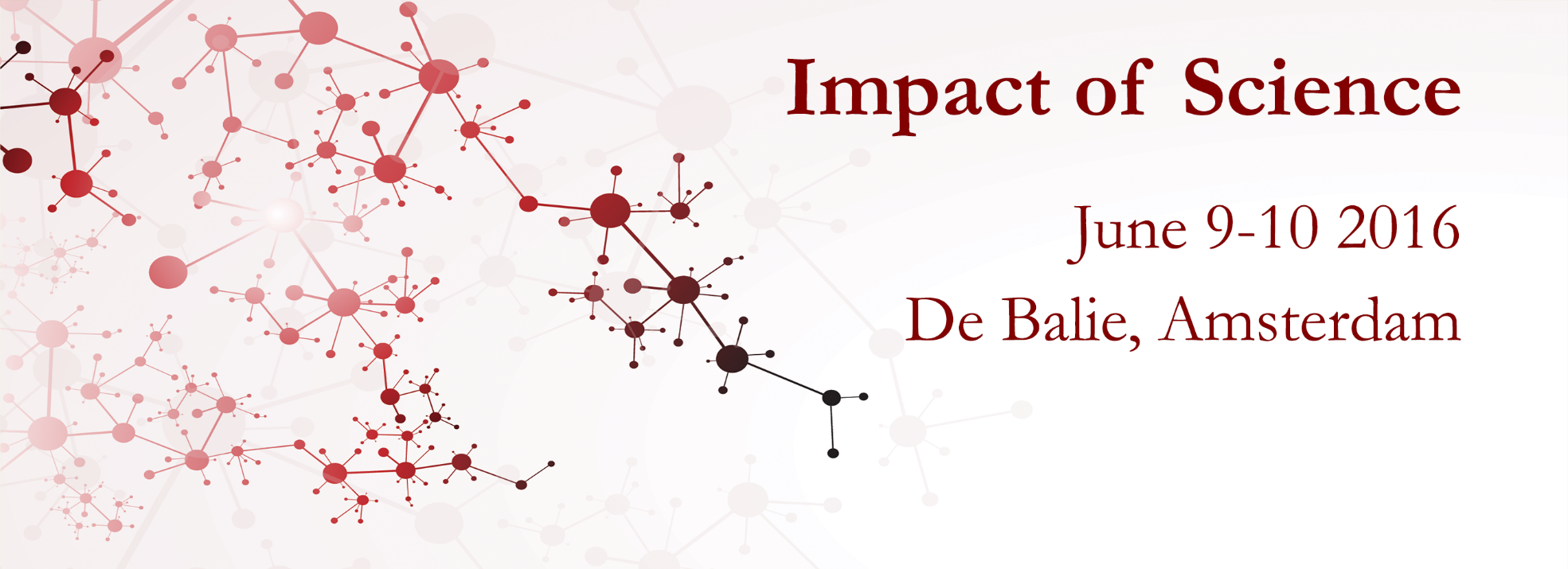 Science Communication for Societal Impact
14-18 September 2020
QUESTIONS?
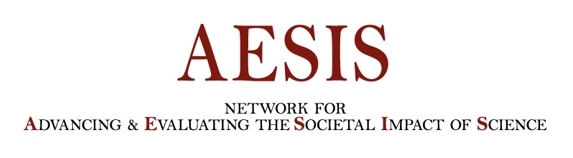 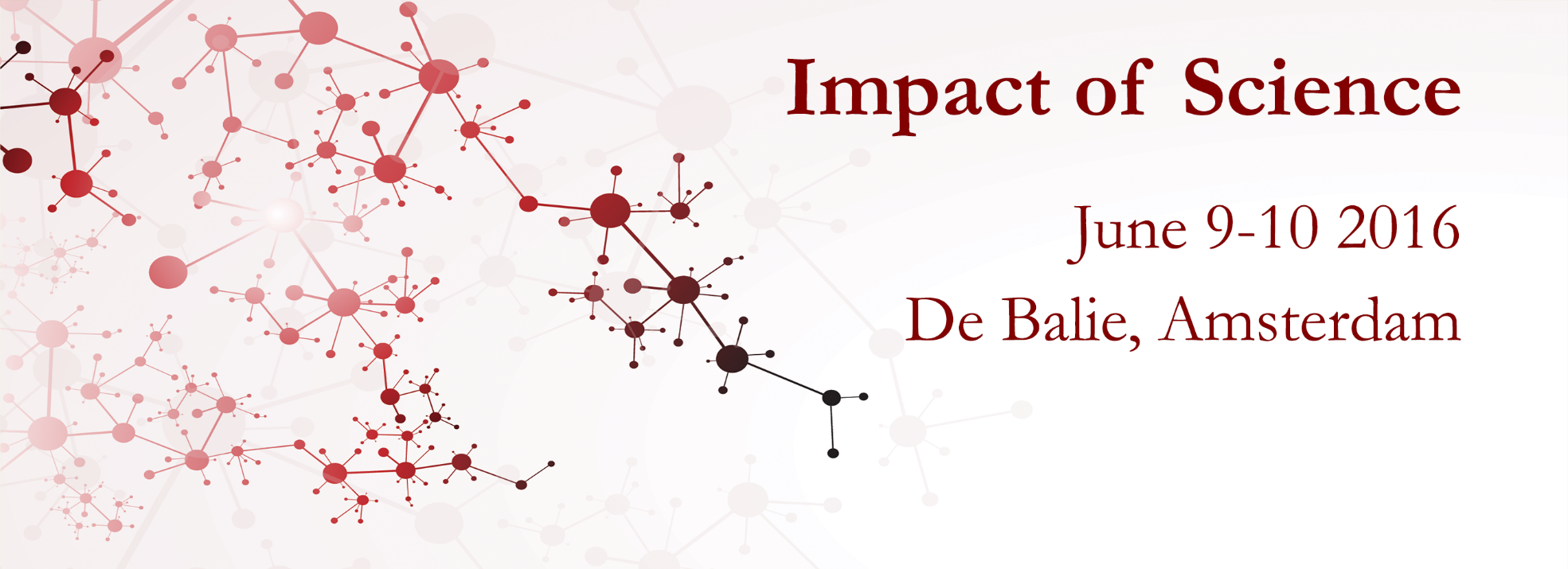 Science Communication for Societal Impact
14-18 September 2020
Roy Meijer
Science Information Officer at Delft University of Technology
Joost Ravoo
Director of Marketing & Communication at Delft University of Technology
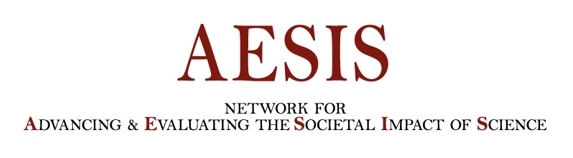 Welcome to TU Delft!
Science Communication 
for Societal Impact
AESIS course 14-18 September 2020
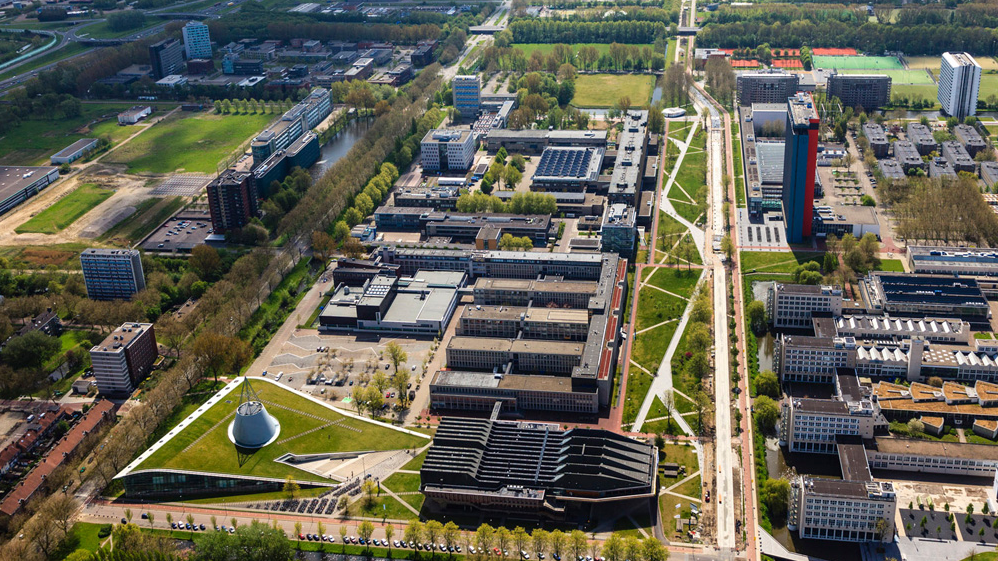 13 september 2020
12
[Speaker Notes: Our 8 faculties offer 16 bachelor's and more than 30 master's programmes. Our more than 25,000 students and 6,000 employees share a fascination for science, design and technology. Our common mission: impact for a better society.]
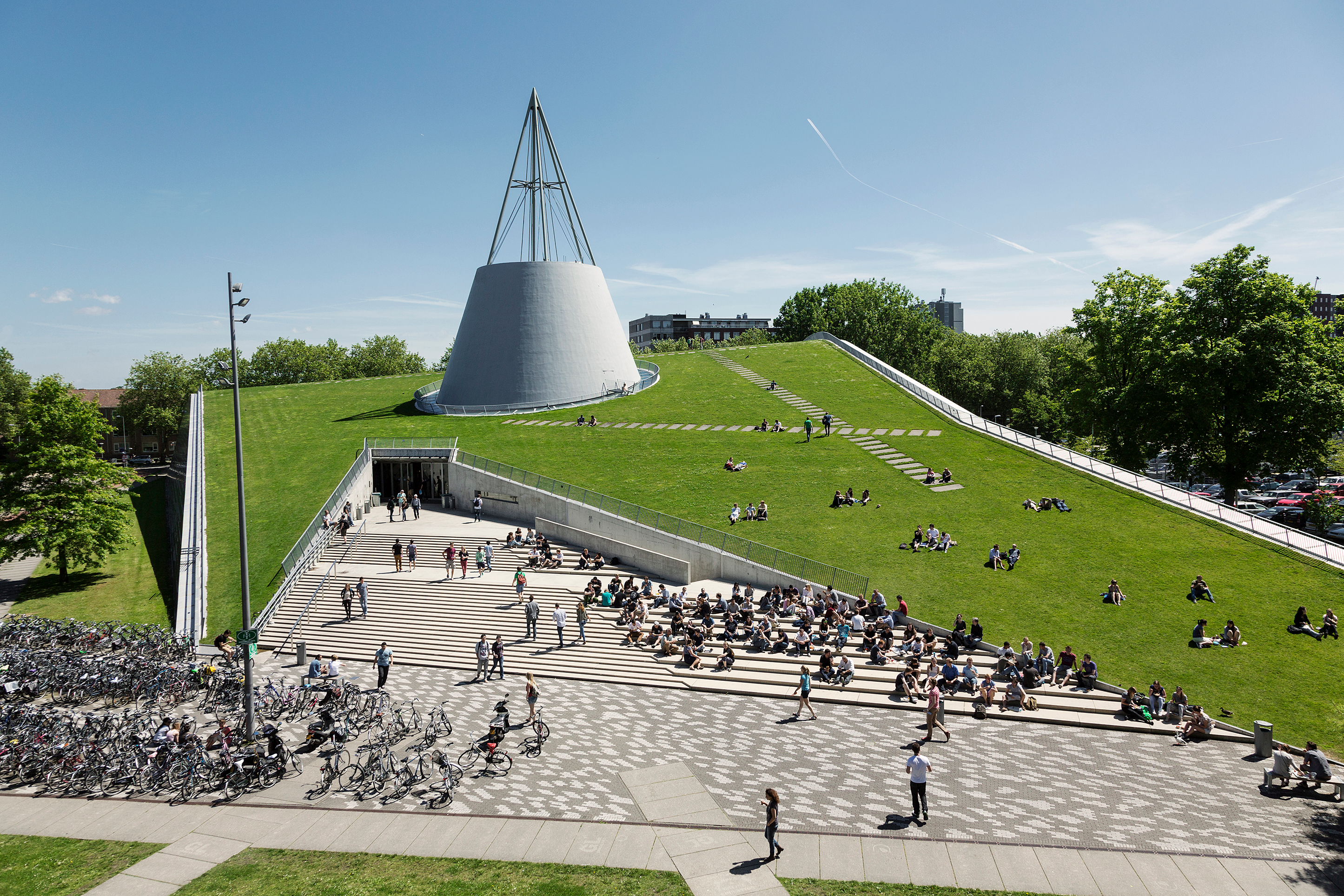 13 september 2020
13
[Speaker Notes: Communication department, central office located in Tu Delft Library, here in busier times…]
Challenge. Change. Impact!
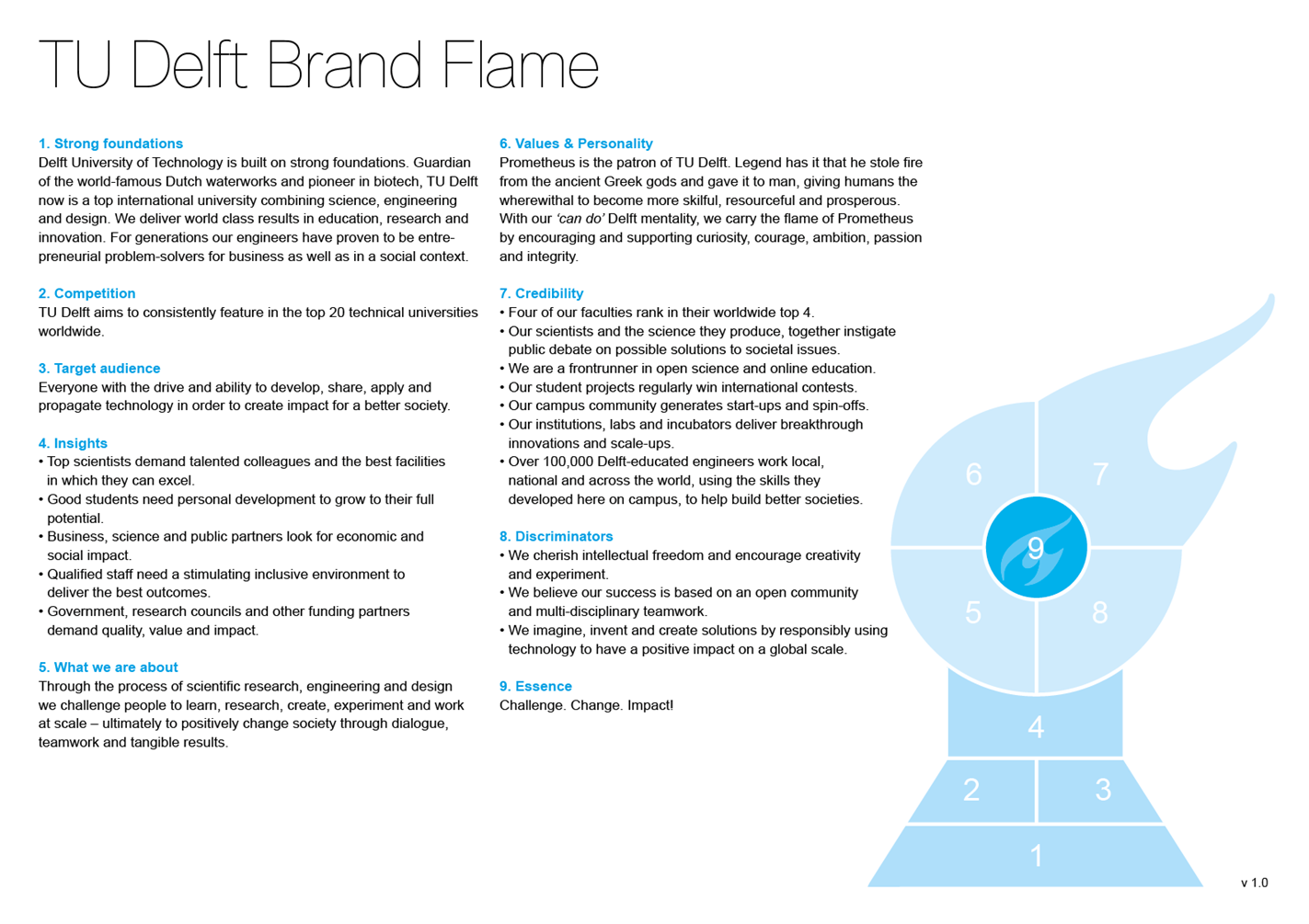 13 september 2020
14
[Speaker Notes: The way we look at our brand. In redefining the way we work also internal communication, and student journey as issues we are tackling right now. Als external communication, or science communication. Focus in Delft less on ‘science in society’, more on B2B, politics, partnerships.]
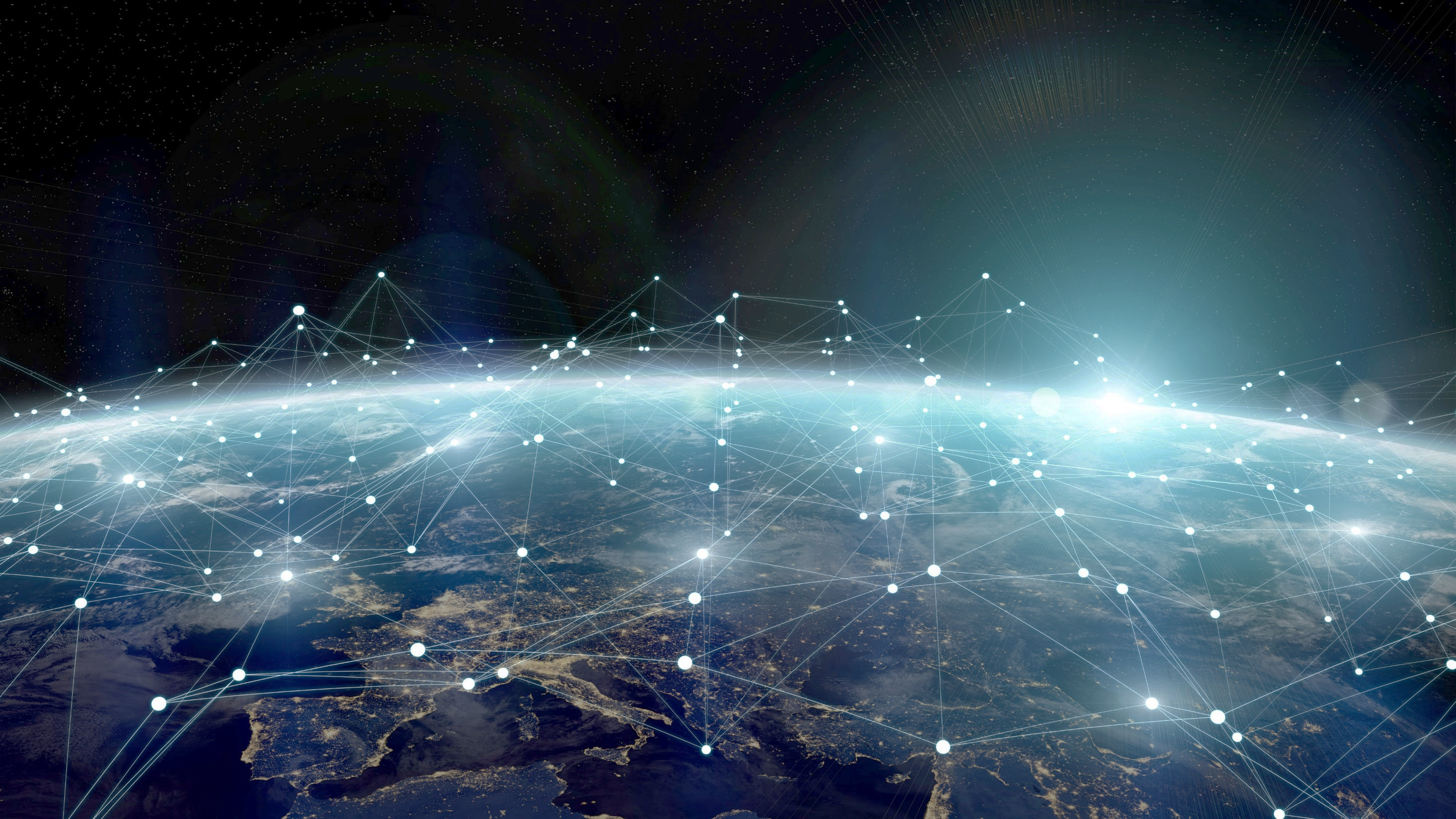 WHY
(Impact for a
better Society)
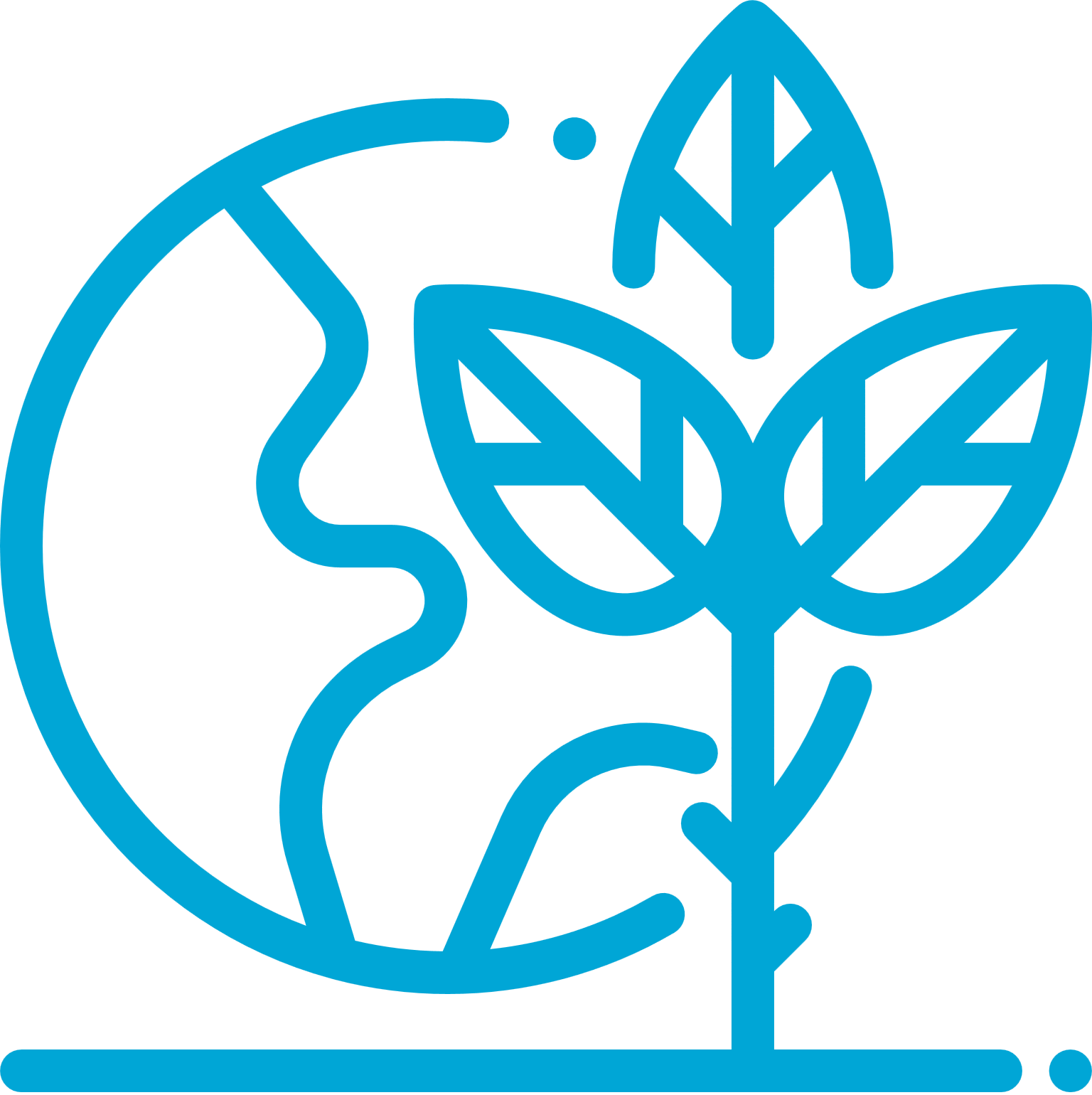 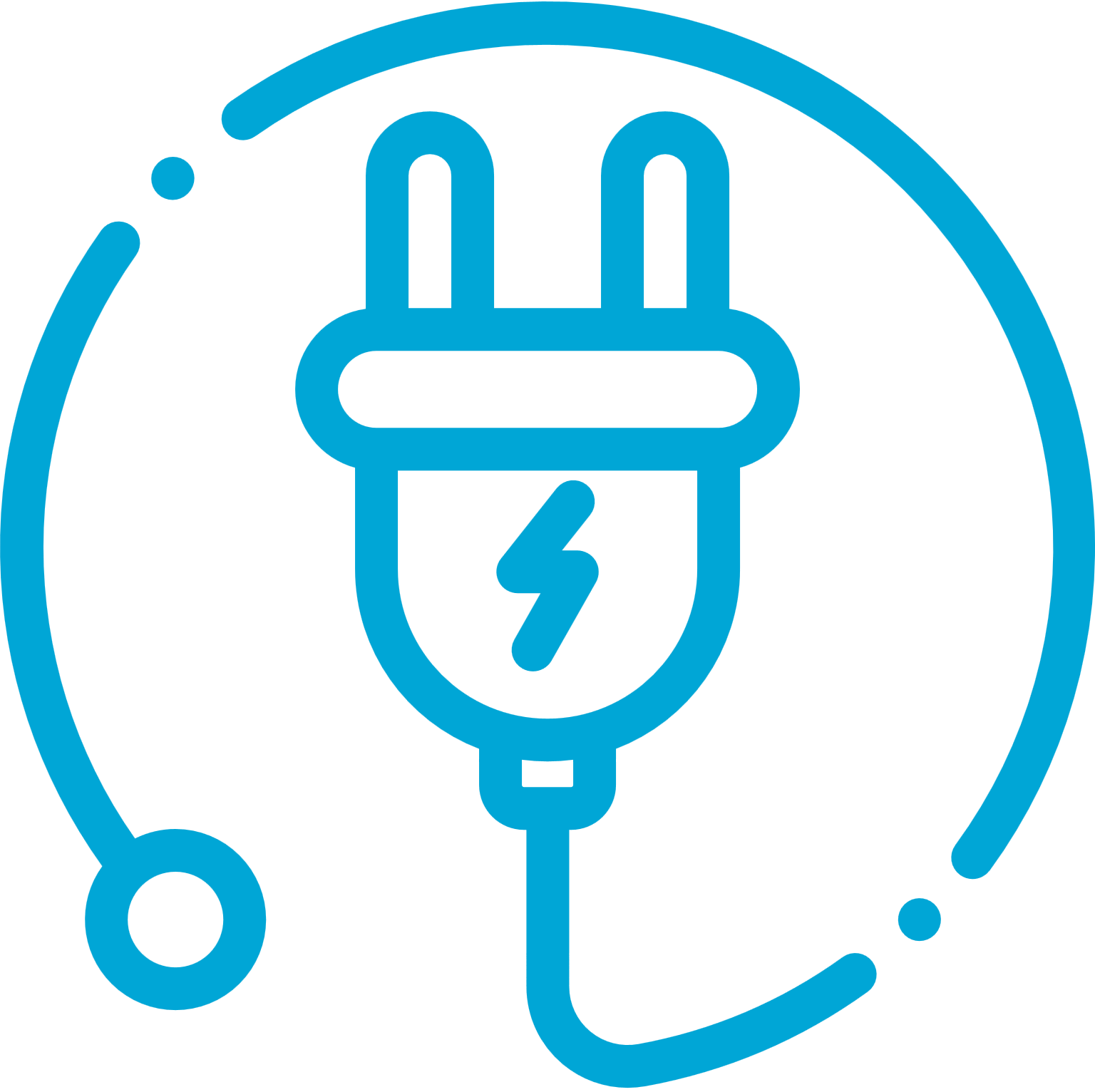 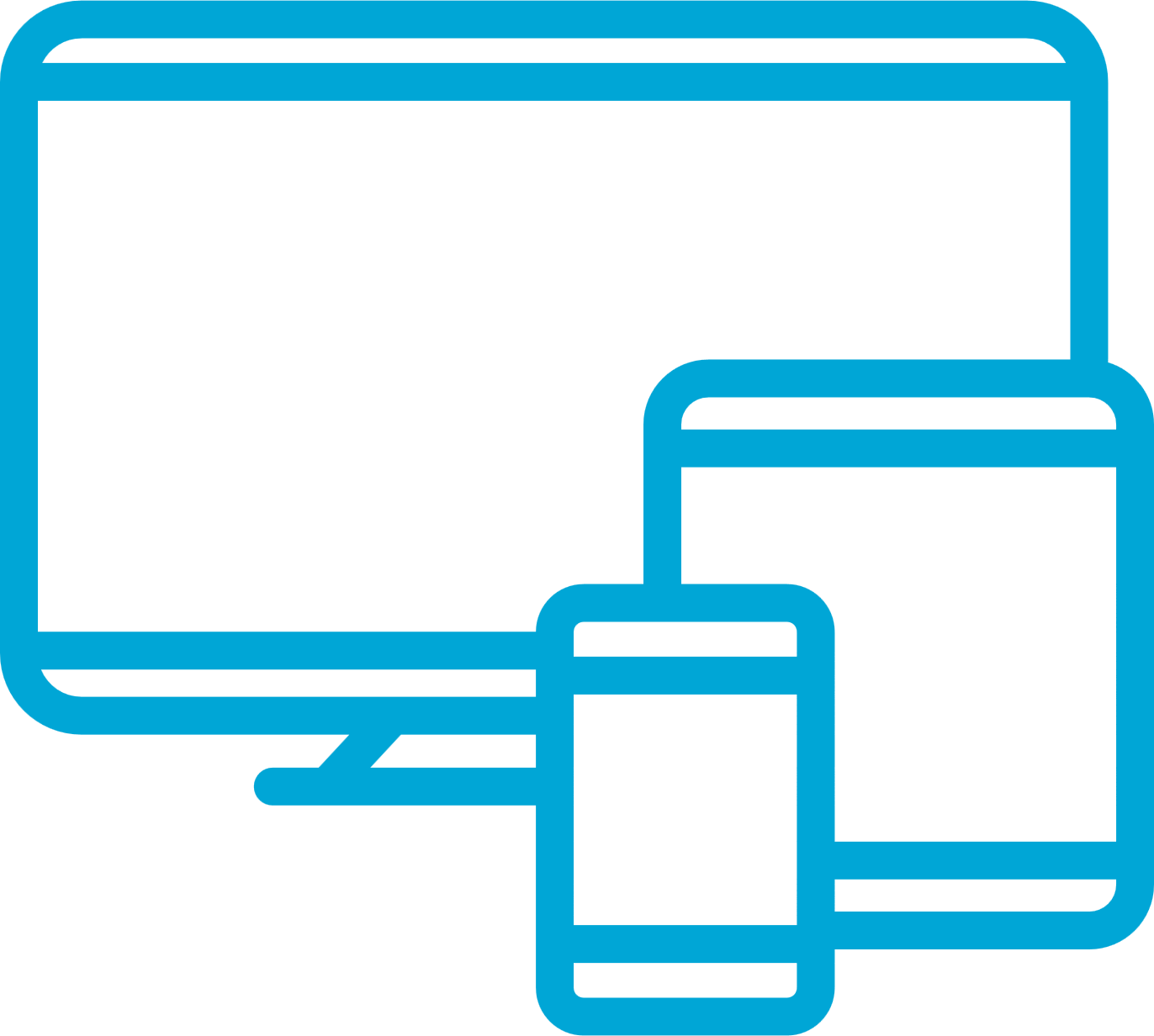 Urbanisation & Mobility
Health & Care
Digital Society
Climate Action
Energy Transition
HOW
(Challenge
& Change)
Multi-disciplinary | Open | Creative
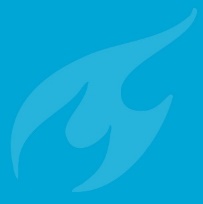 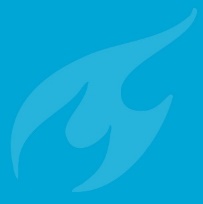 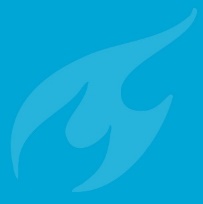 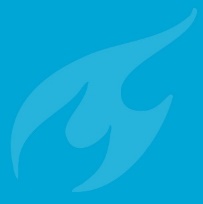 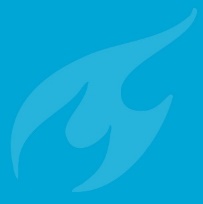 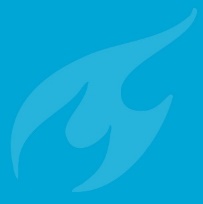 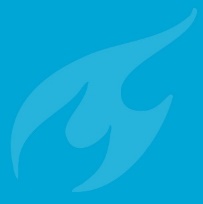 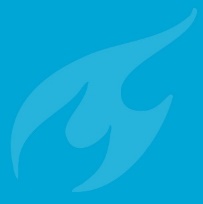 TPM
3mE
ABE
AE
AS
CEG
EEMCS
IDE
WHAT
(Science,
Engineering
& Design)
Institutes, QuTech, fieldlabs, DRI’s, LDE, etc
[Speaker Notes: And the way we tackle communicating about science centred around five themes #workinprogress. Increase impact by making working together in teams comprised of different parts of uni, developing strategy, making explicit ambition(s), defining related target groups. Also self-preservation > so much going on at TU Delft, helps to focus.]
[Speaker Notes: Media training one of the ways we invest in making our scientists and students communicate better with media. Here session for students in same room we are now. In the last few years we’ve trained over 1.000 scientists, building up a large network and a great reputation for the team within TU as we went along. For a long time corner stone in our]
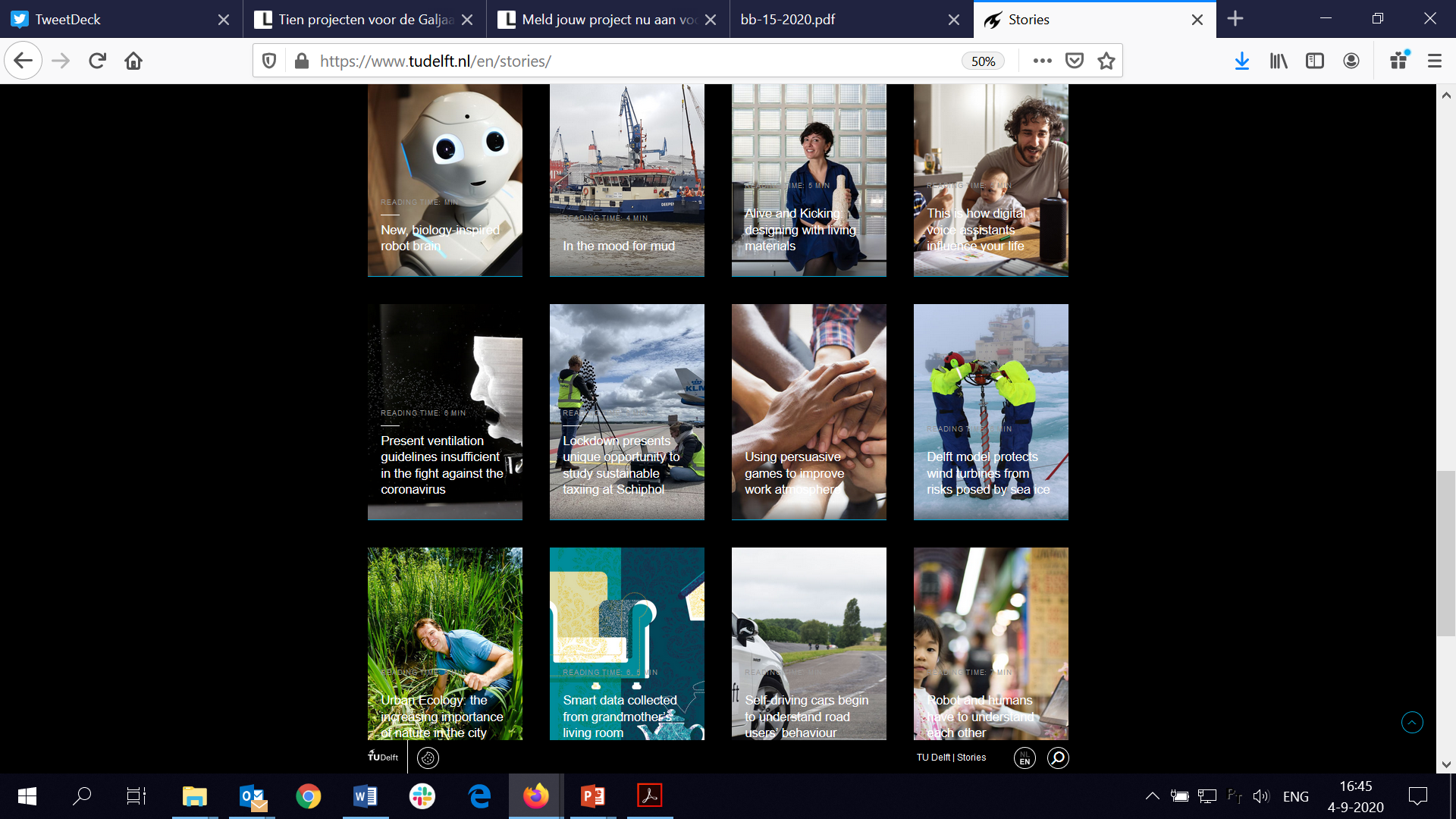 [Speaker Notes: Story platform recent development, online November last year. Press release vs story, emphasis on process, the actual work, and the person behind the scientist, motive,. Proud of this platform.
Impact: through campaigns around a theme, like circular economy, or the SDGs, but also individual: when scientists proudly share their story on LinkedIn.]
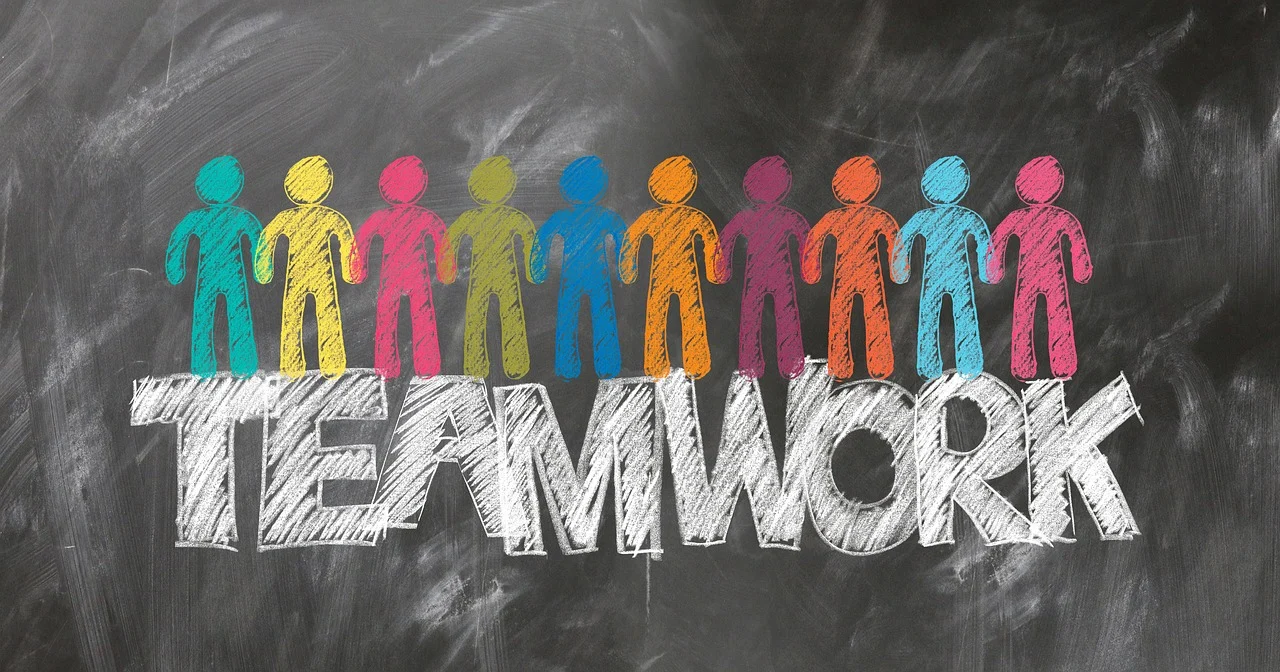 [Speaker Notes: Also proud of the way we built this up, implemented it and run this platform as grass roots, bottom up initiative. Stepping stone for expanding scope from just stories to include other means like press rfelease, and even live stories.]
Impact of our stories
[Speaker Notes: Started keeping track, simple Google Analytics. 
Content -> reach -> interaction -> transaction -> impact in society]
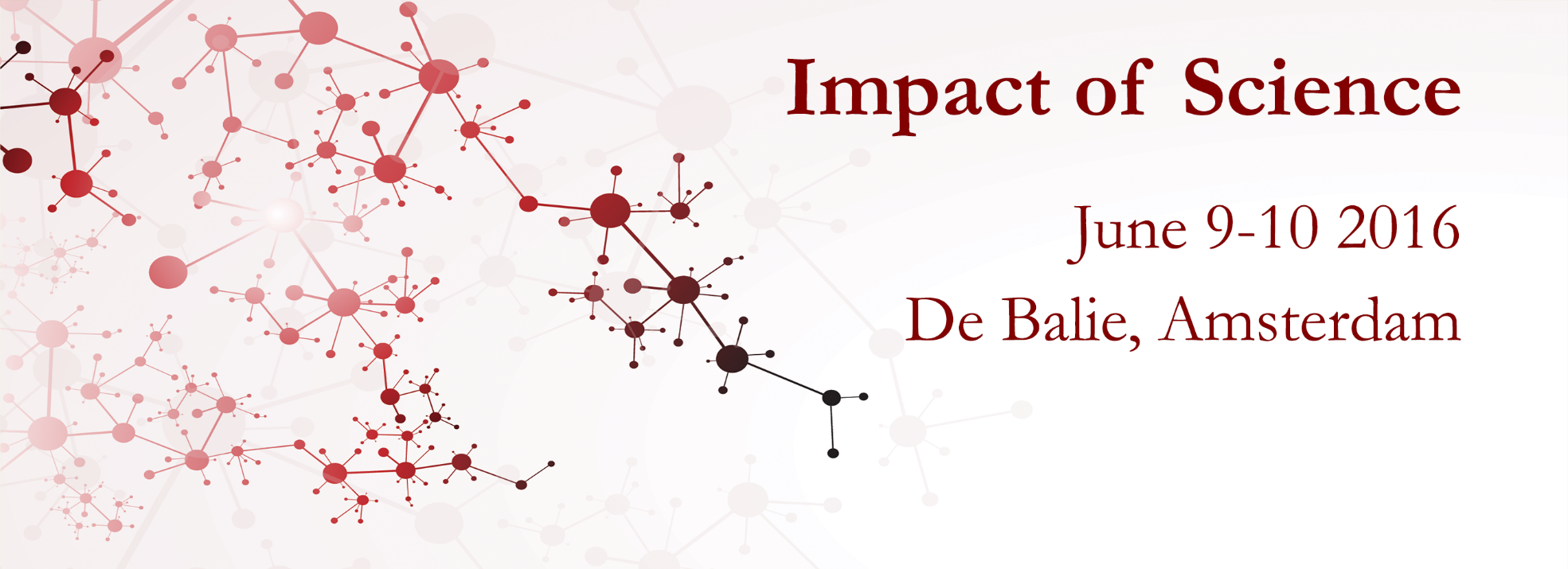 Science Communication for Societal Impact
14-18 September 2020
Break
We will be back at 10.00 (GMT+2)
#SciCom20
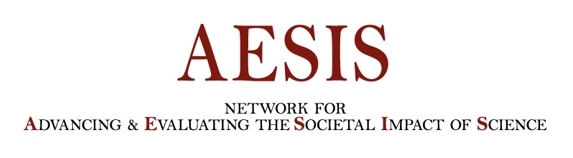 • Facilitators •
• Businesses •
Business creation
Business development
• KTO’s •
Industry



Government



Citizens
• Startup’s •
• Management •
• Funding agencies •
Universities

(and other Research institutions)
• Research Councils •
• Policy makers •
Data & Evidence for Policy
Science Policy
Society
Science
• Science policy makers •
• Researchers •
• Societal organisations •
• Administrators •
• Media •
Knowledge dissemination
Citizen Science
• Scientometricians •
• Consumers •
• Evaluators •
• Investors •
[Speaker Notes: The impact-landscape as a whole – all types of stakeholders you could possibly contact/work with. Where would we place science communication?]
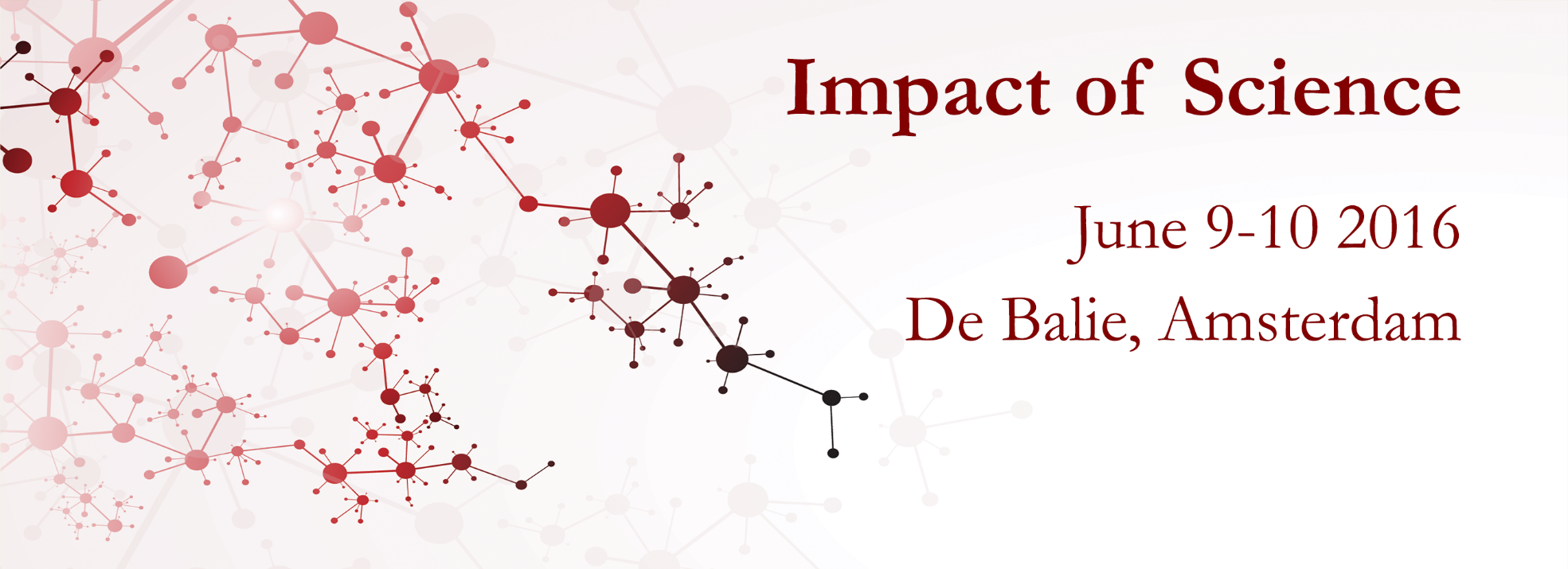 Science Communication for Societal Impact
14-18 September 2020
Where do you sit in the ecosystem of research activity?  Why are you here, and what do you want to take away?
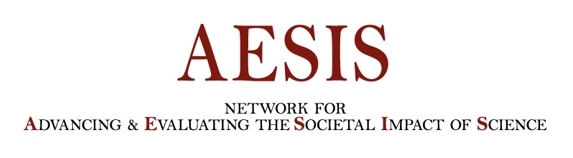 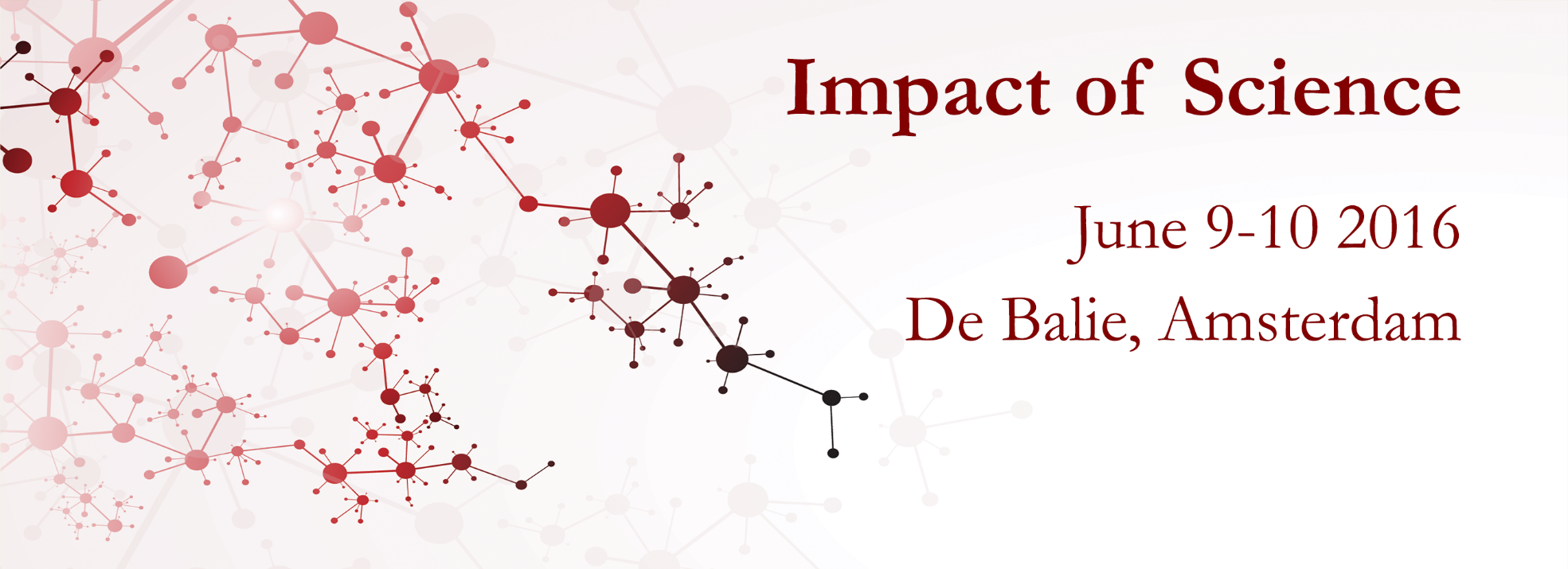 Science Communication for Societal Impact
14-18 September 2020
Are science communication and societal impact integrated in the (research) strategy of your institution?
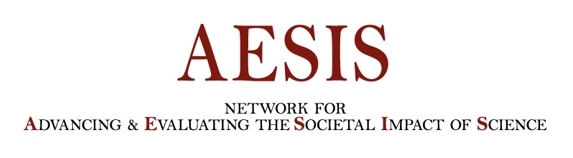 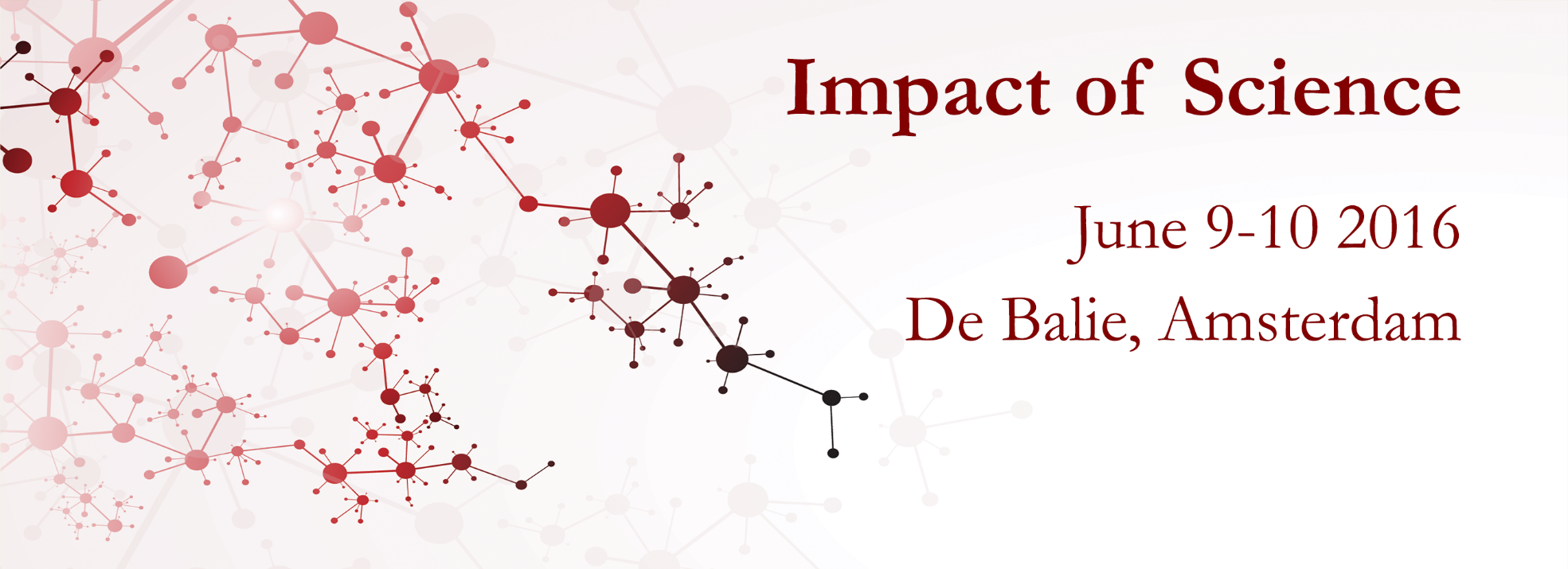 Science Communication for Societal Impact
14-18 September 2020
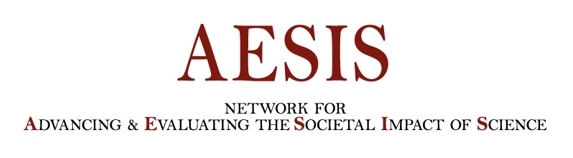 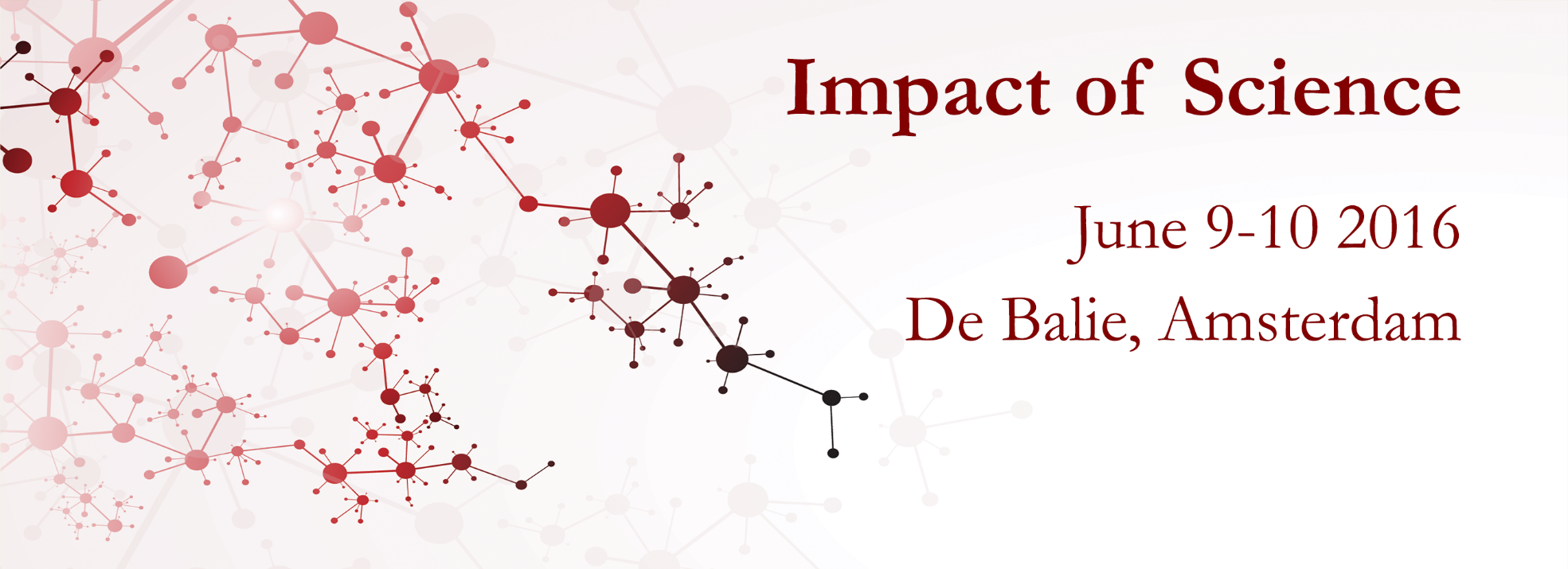 Science Communication for Societal Impact
14-18 September 2020
CASE STUDY EXERCISE
A proposal to improve the societal impact of your institute by integrating effective science communication methods and tools
Schedule

Session 1 – Monday 14 September
Introduction to the course exercise
Session 2 – Wednesday 16 September
Group discussion about the stakeholders that need to be involved, internally and externally:
Identify stakeholders with respect to achieving your goals
Discuss the different benefits from the perspectives of the different stakeholders
How to address the stakeholders and convince them to be involved (aka communication for science communication)
Session 3 – Friday 18 September
Everyone presents their plan in a (powerpoint) presentation of 5 minutes, followed by a brief Q&A
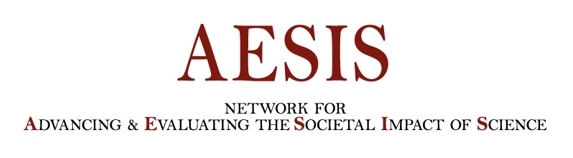 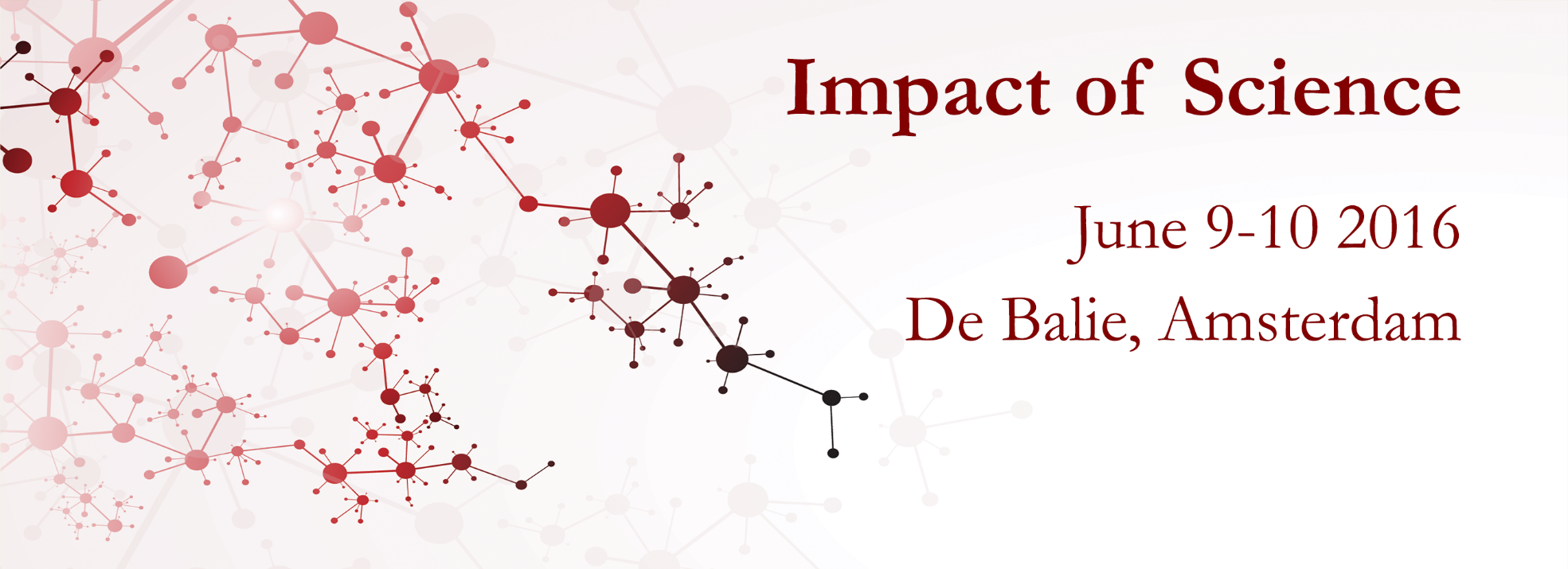 Science Communication for Societal Impact
14-18 September 2020
Break
We will be back at 11.10 (GMT+2)
#SciCom20
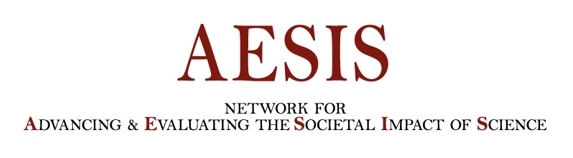 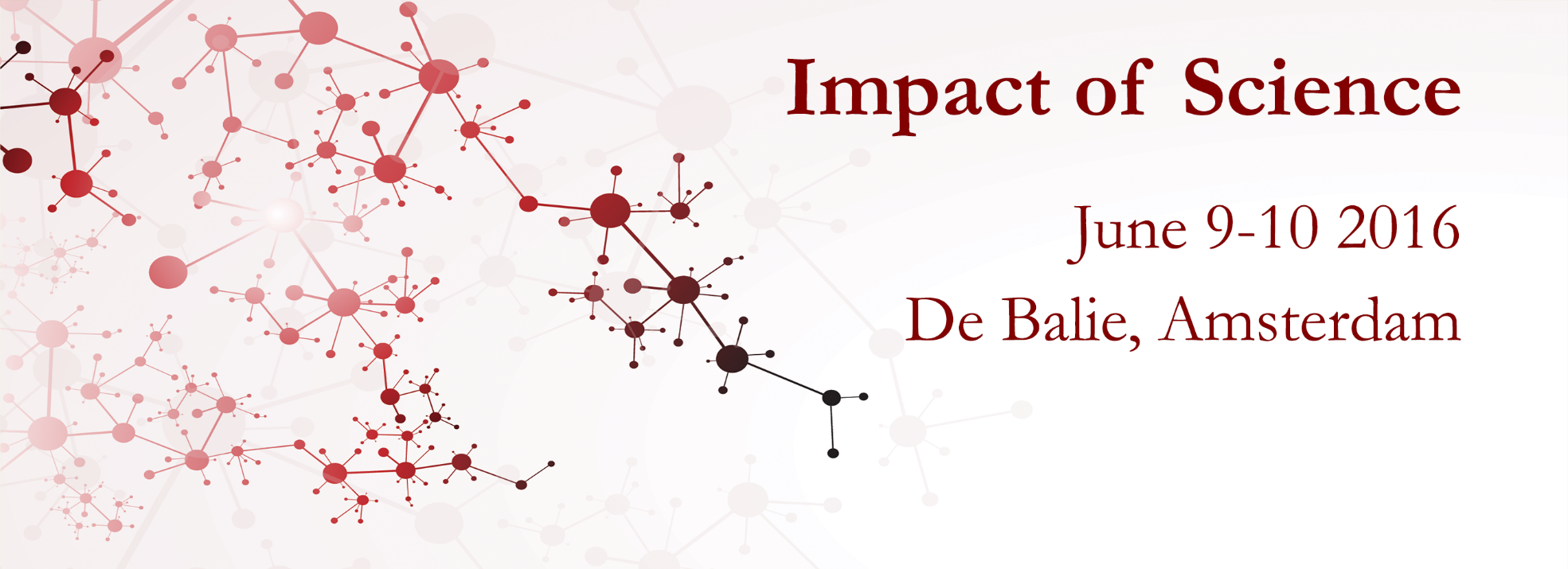 Science Communication for Societal Impact
14-18 September 2020
Paul Manners
Founding Director of the National Co-ordinating Centre for Public Engagement
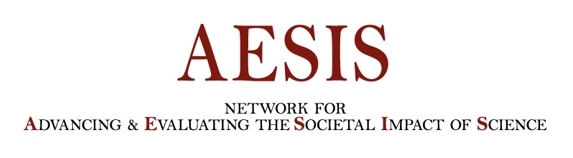 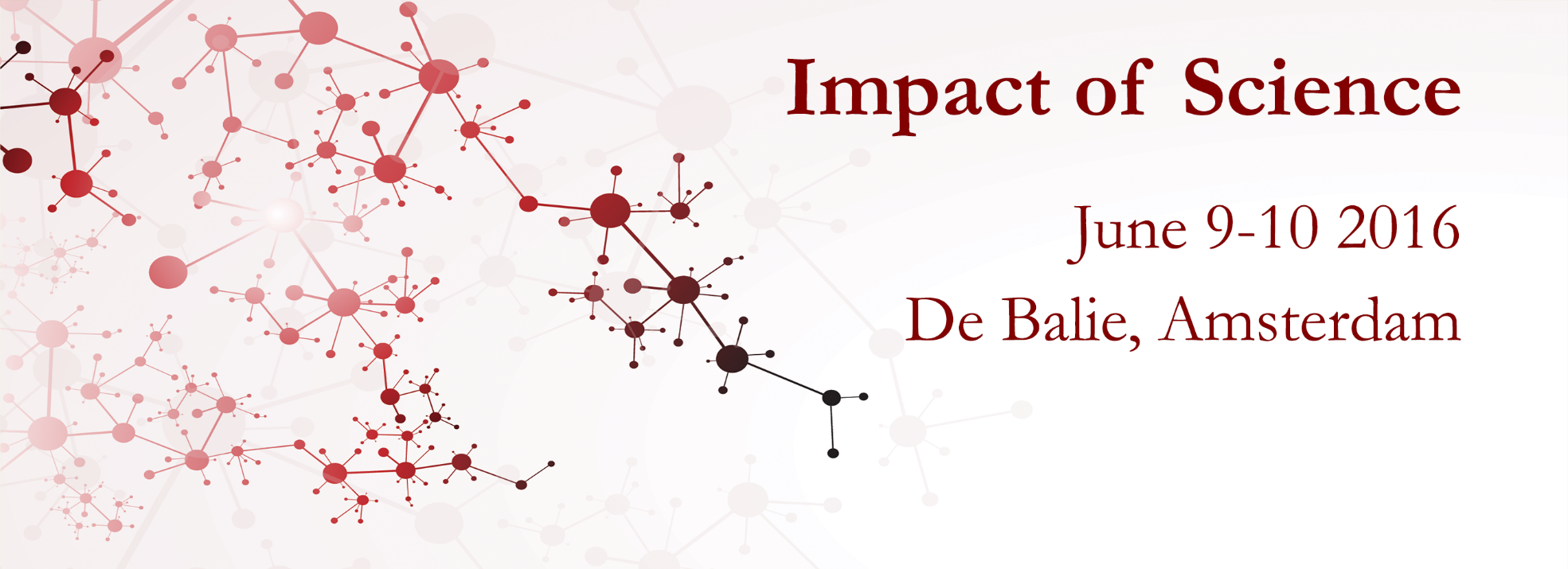 Science Communication for Societal Impact
14-18 September 2020
Thank you
Enjoy lunch!
#SciCom20
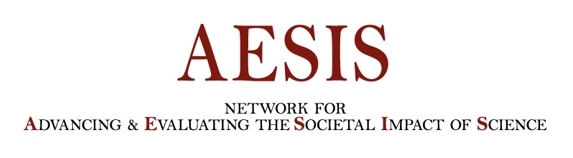 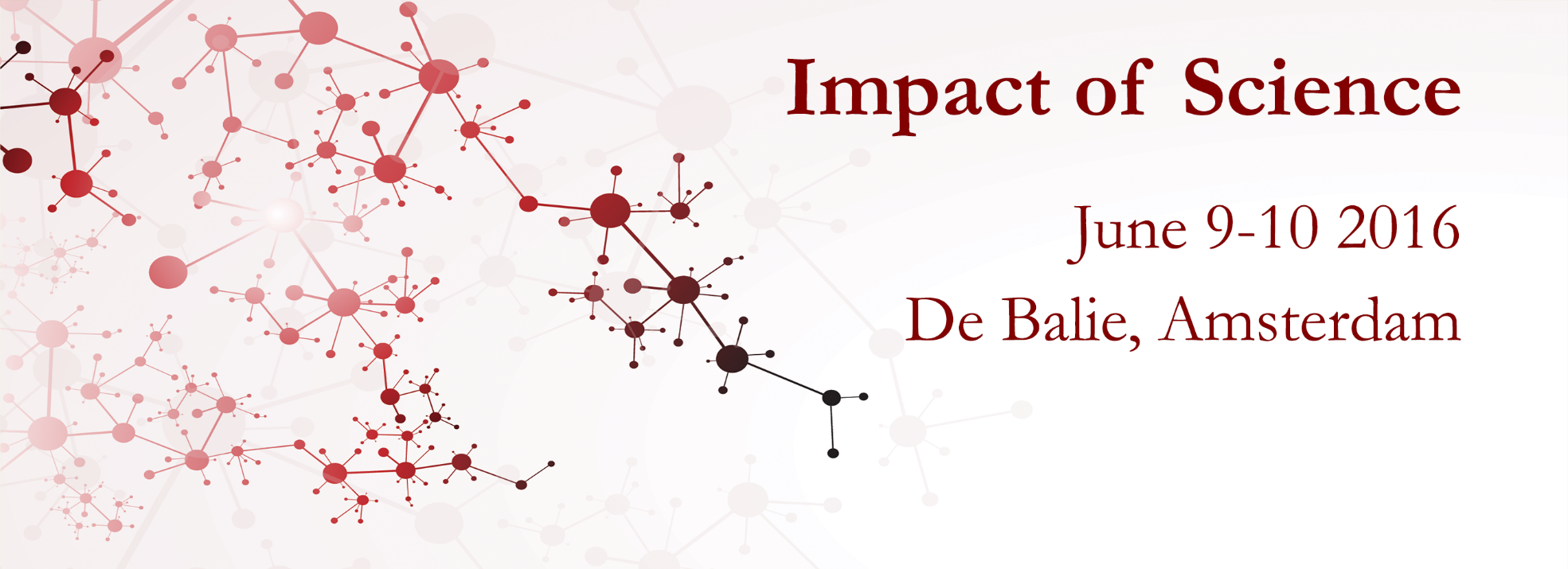 Science Communication for Societal Impact
14-18 September 2020
Monday 14 September – Welcome and Introduction to Science Communication for Impact
	Joost Ravoo & Roy Meijer, and Paul Manners	

Tuesday 15 September – Science communication, university strategies, obstacles and criteria	Maarten van der Sanden and Alex Verkade
	
Wednesday 16 September – Facilitating science communication to society and lessons learned  from COVID-19
	Cissi Askwall and Anna Maria Fleetwood and Stefanie Molthagen-Schnöring 

Thursday 17 September – Connecting Organisations for Societal Impact and Public & Policy Engagement
	Ben Vivekanandan and Emily Jesper

Friday 18 September- Science Gallery Rotterdam: Science Communication and Societal Impact
	Fred Balvert
	Case study presentations
OVERVIEW OF THE COURSE
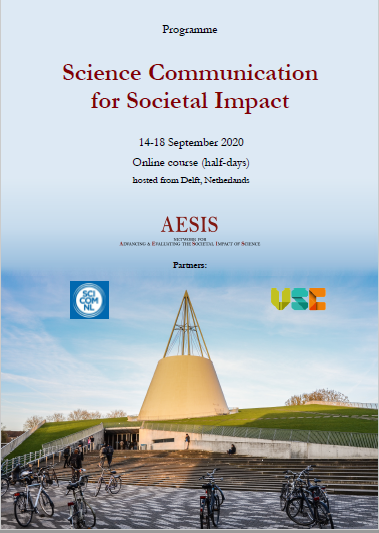 #SciCom20
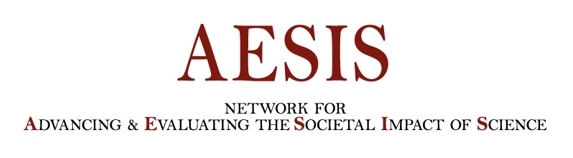 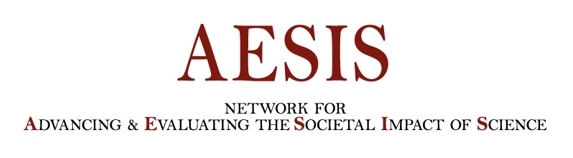